Развитие индивидуальных способностей и двигательного творчества у старших дошкольников                    					Воспитатель:                                                                  Кичигина Елена Николаевна
Нет задачи важнее и вместе с тем сложнее, чем вырастить здорового человека. Физическое воспитание – это то, что обеспечивает здоровье и доставляет радость. Физкультурно-оздоровительная работа в ДОУ – одна из ключевых в системе дошкольного образования. Большое значение при этом имеет создание необходимых условий для самостоятельной двигательной деятельности детей, качественному улучшению которой  помогает организация в группе центра двигательной активности. 
     Цель центра: 
     Оптимизация двигательной активности.
     Задачи:
Формировать и обогащать двигательный опыт детей разнообразными видами физических упражнений и подвижных игр.
Содействовать постепенному освоению техники движений через пособия двигательного центра.
Целенаправленно развивать физические качества, двигательное творчество. 
Знакомить с различными видами спорта.
Формировать интерес к физкультуре и спорту.
Воспитывать смелость, уверенность, честность, настойчивость, взаимопомощь.
Пособия центра учитывают интересы мальчиков и девочек, различный уровень физической подготовки детей: эспандеры разной степени сопротивления, гантели для мальчиков, ленты для девочек. Скакалки, мячи, обручи пользуются популярностью у всех детей группы. Оборудование центра постоянно меняется и обновляется.
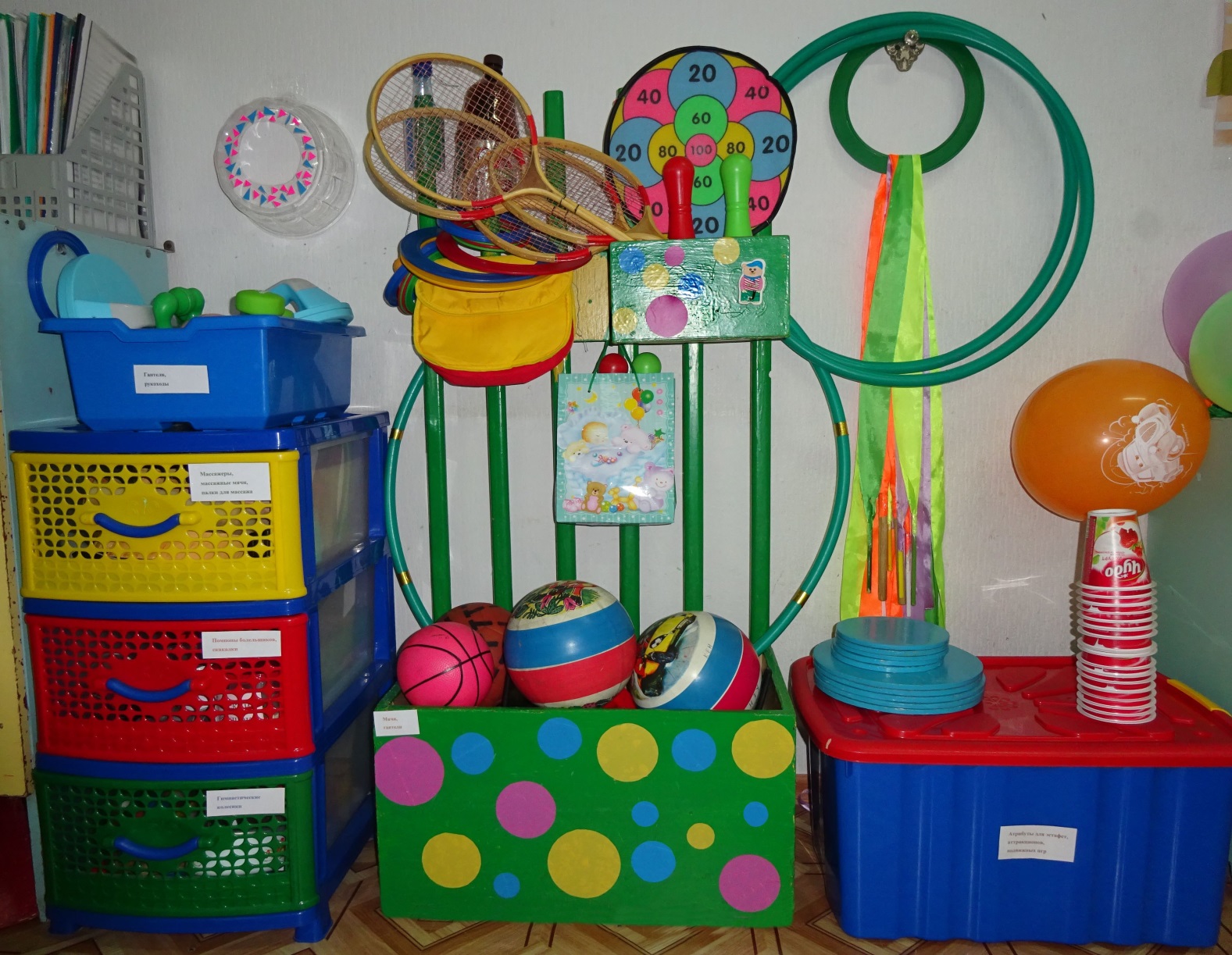 1. Игра «Моталочка»Цель: развитие мелкой моторики, быстроты.2. «Волокуша»  (игра «Тройка»).Цель: развитие силы, умения согласовывать движения.    Пособие изготовлено из плотной ткани, сложенной в 4 слоя. Шнуры крепятся к прочной палке, которая находится внутри ткани. Для удобства захвата к шнуру крепятся кольца.
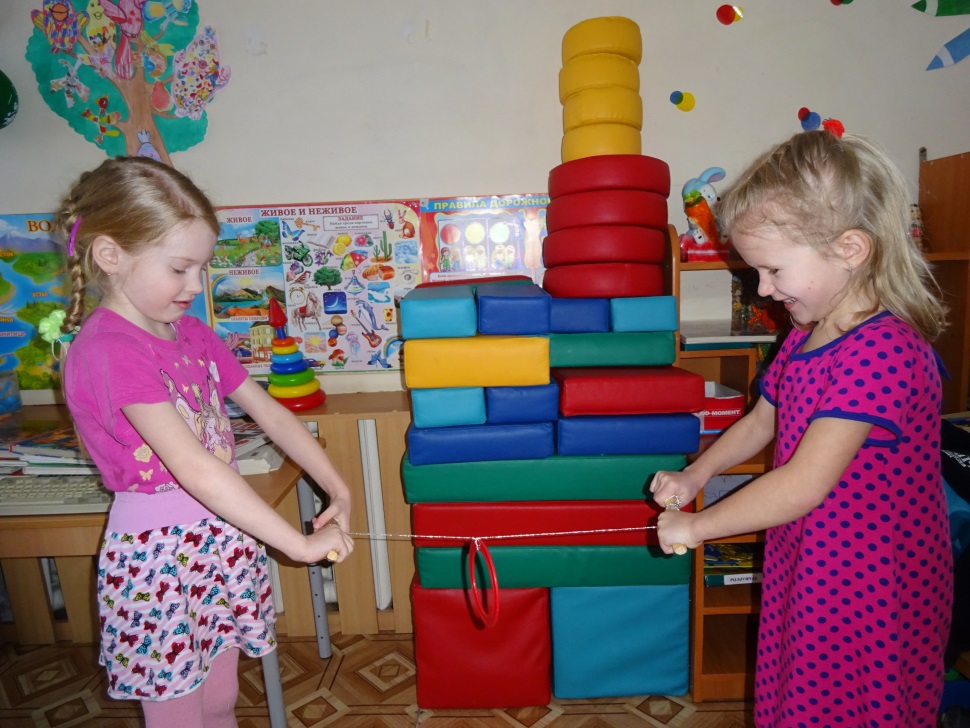 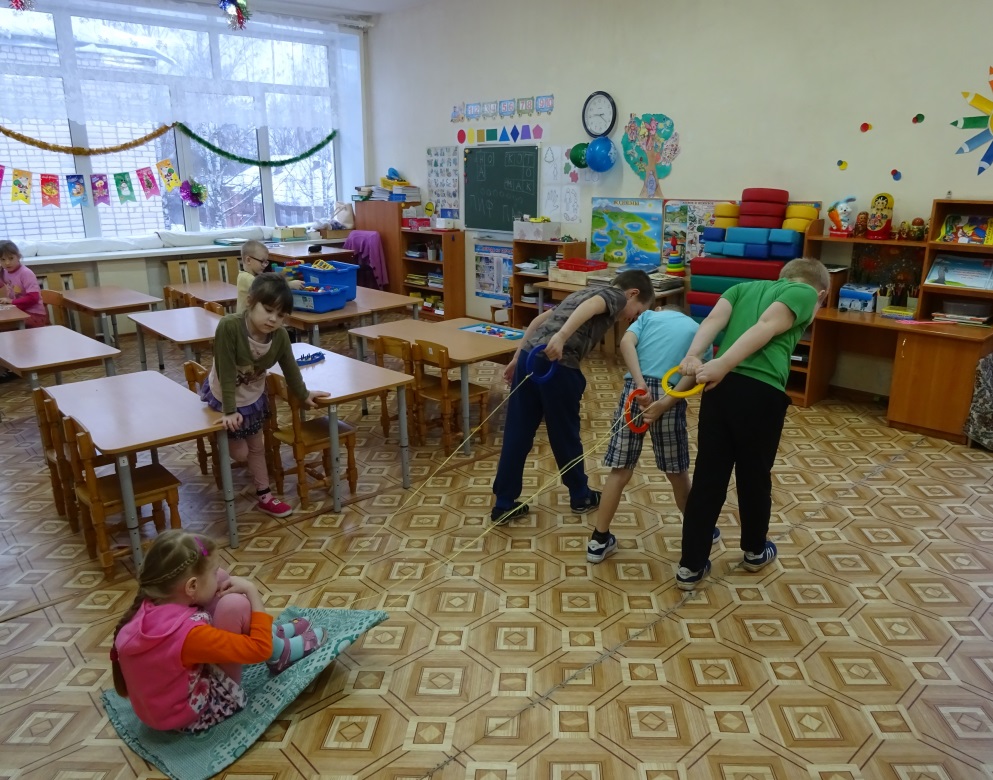 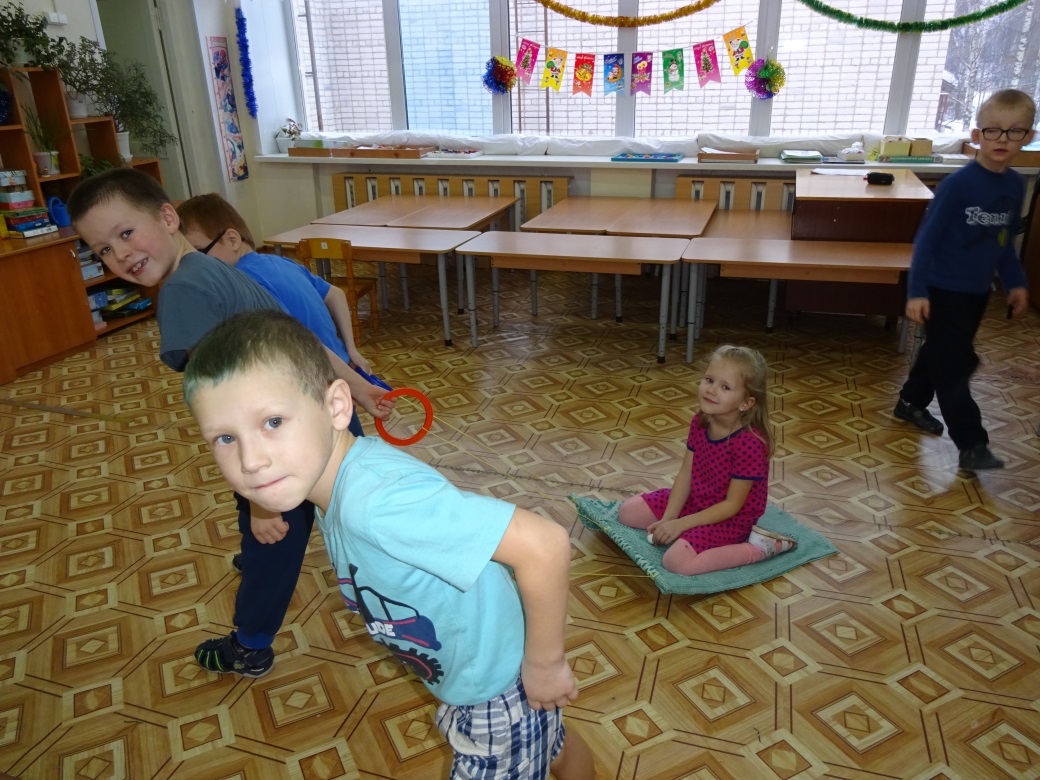 Помпоны для болельщиков и красочные ленты помогают девочкам сделать танцевальные импровизации яркими и эмоциональными.
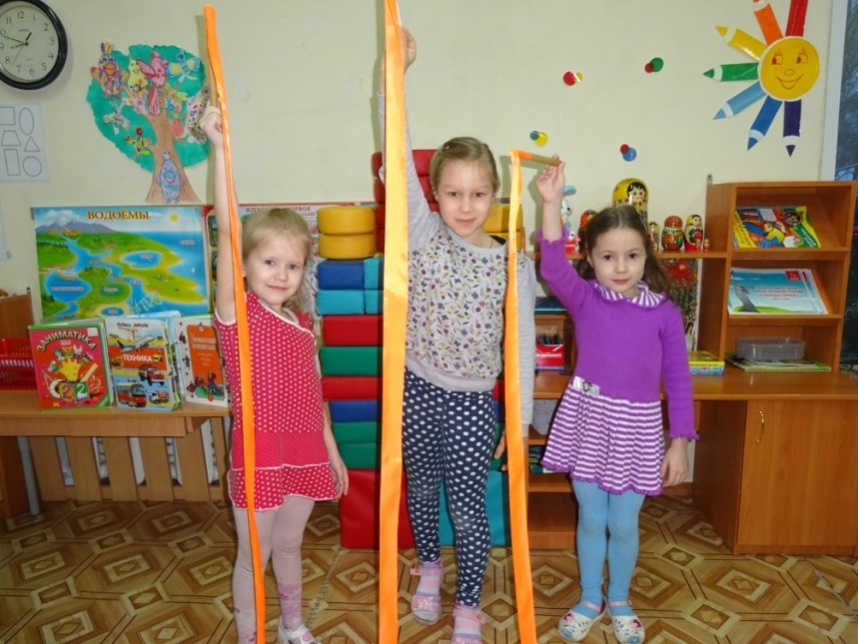 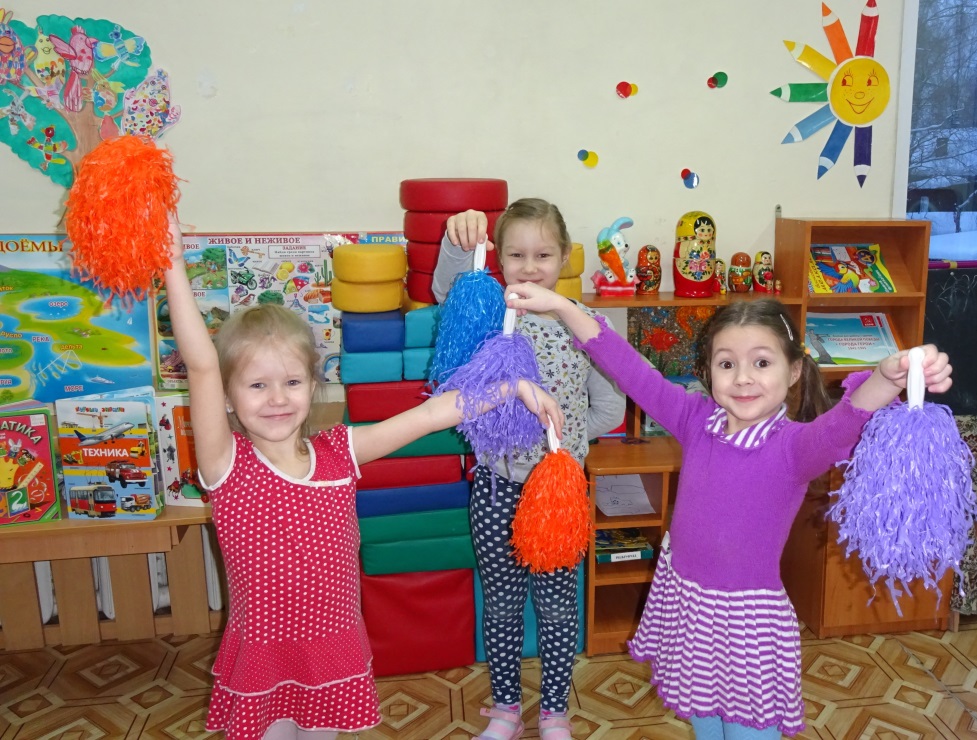 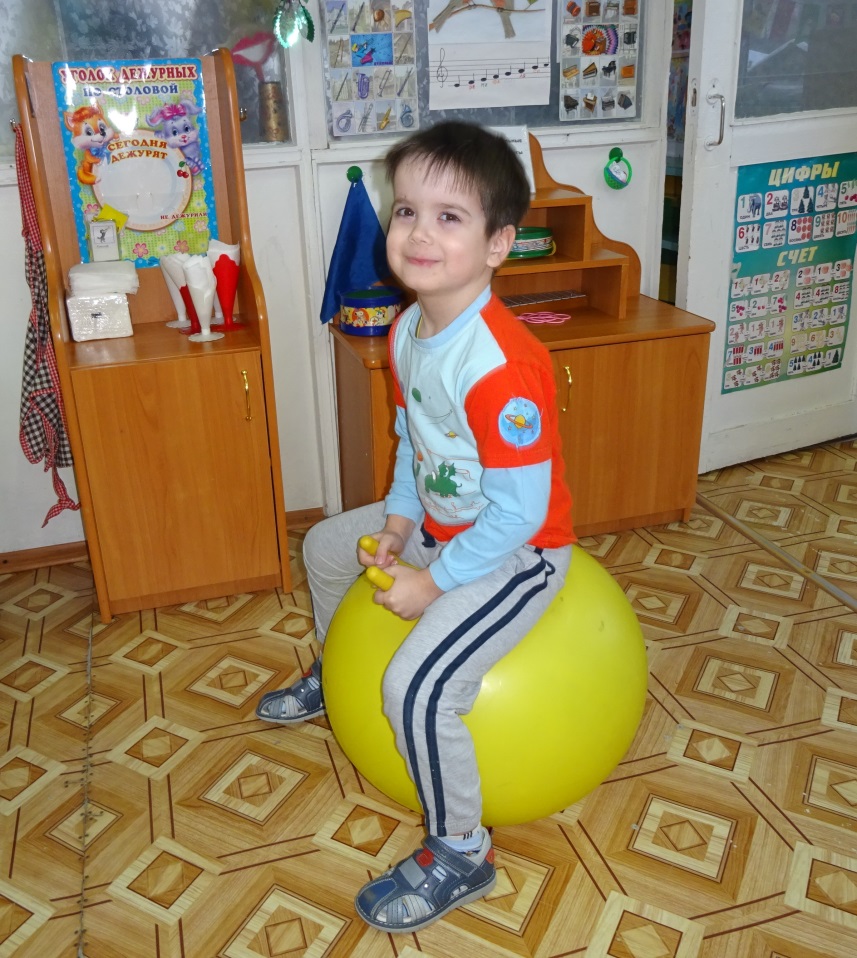 Прыжки на гимнастическом мяче развивают координацию движений и силу.
Кольца и подвесной турник используются для профилактики сколиоза, укрепления мышц рук и спины.Крепятся пособия с помощью крючков, которые ввинчиваются в дверной косяк.
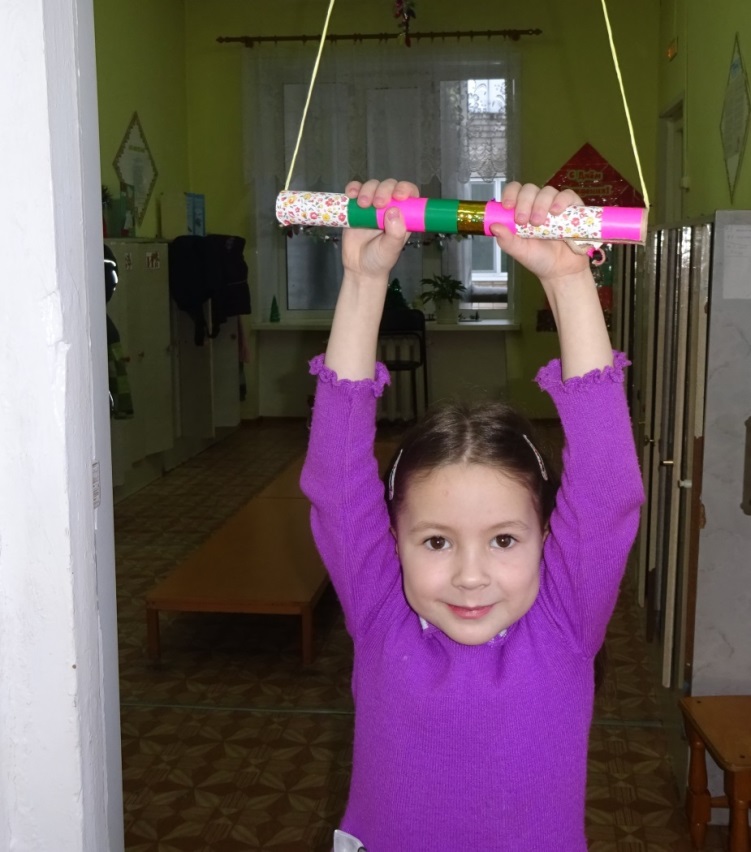 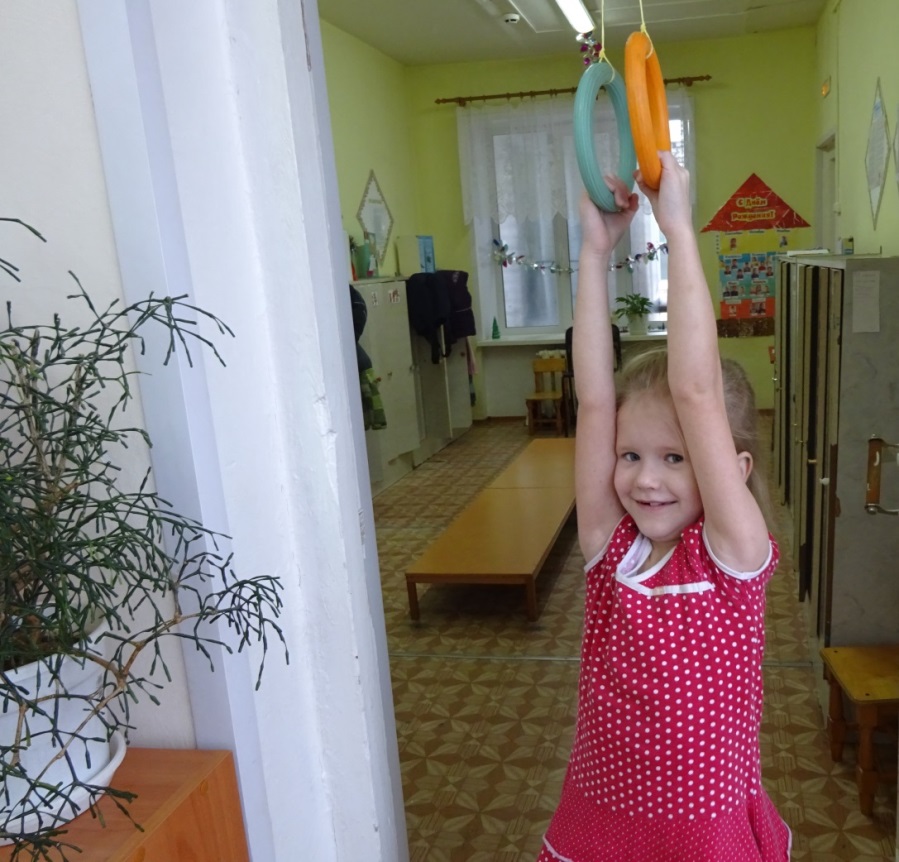 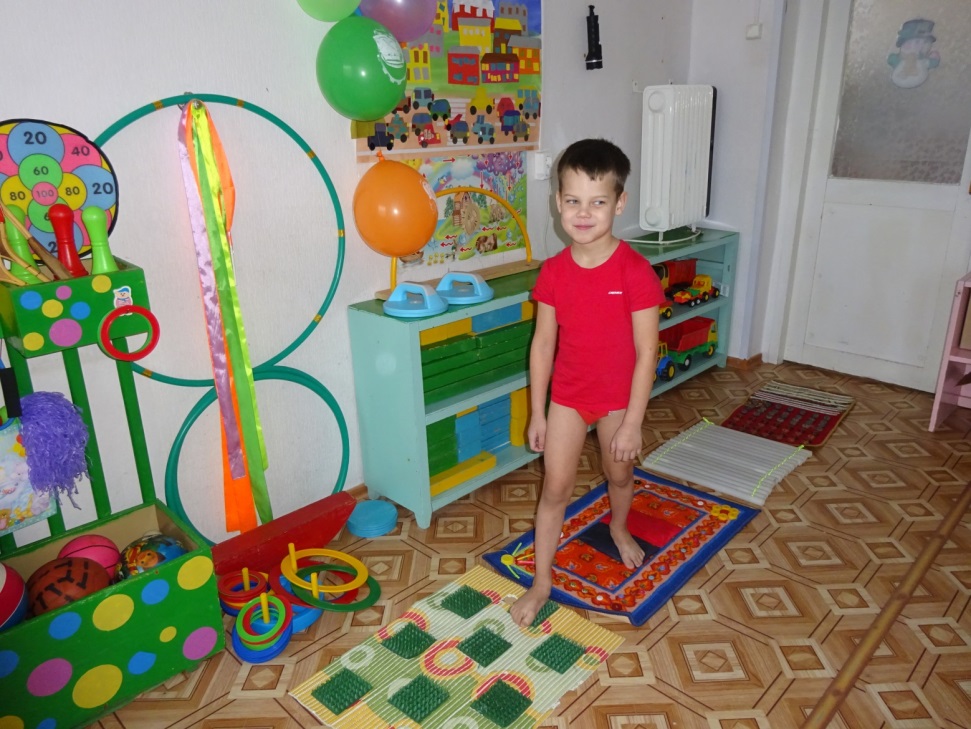 Разнообразные коврики для профилактики плоскостопия изготовлены родителями детей.
Пособия для развития ловкости, глазомера, формирования навыков самоконтроля.
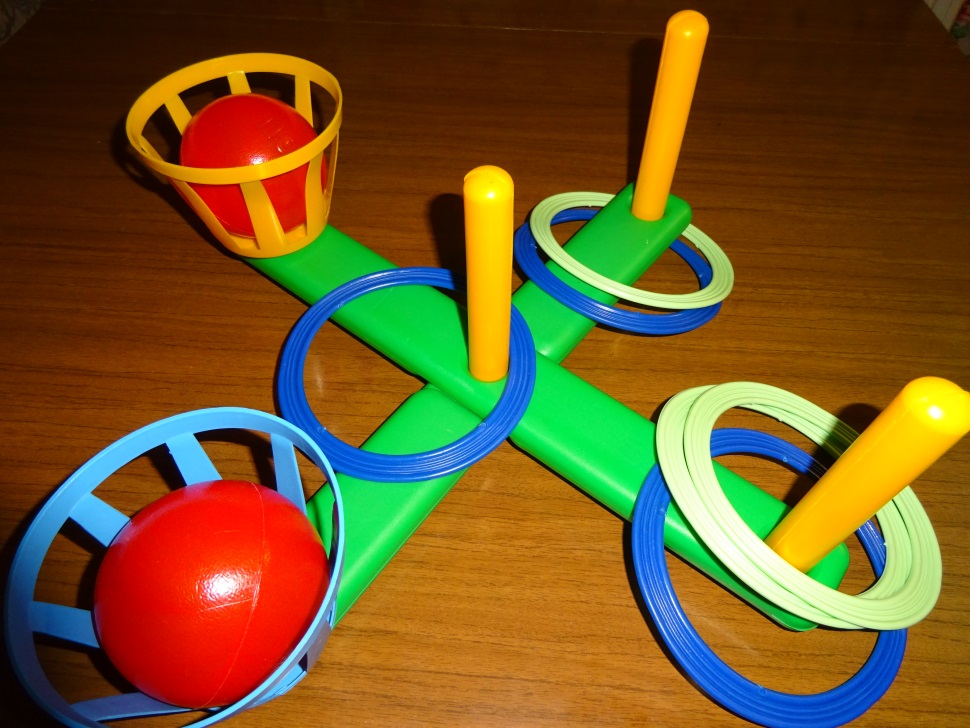 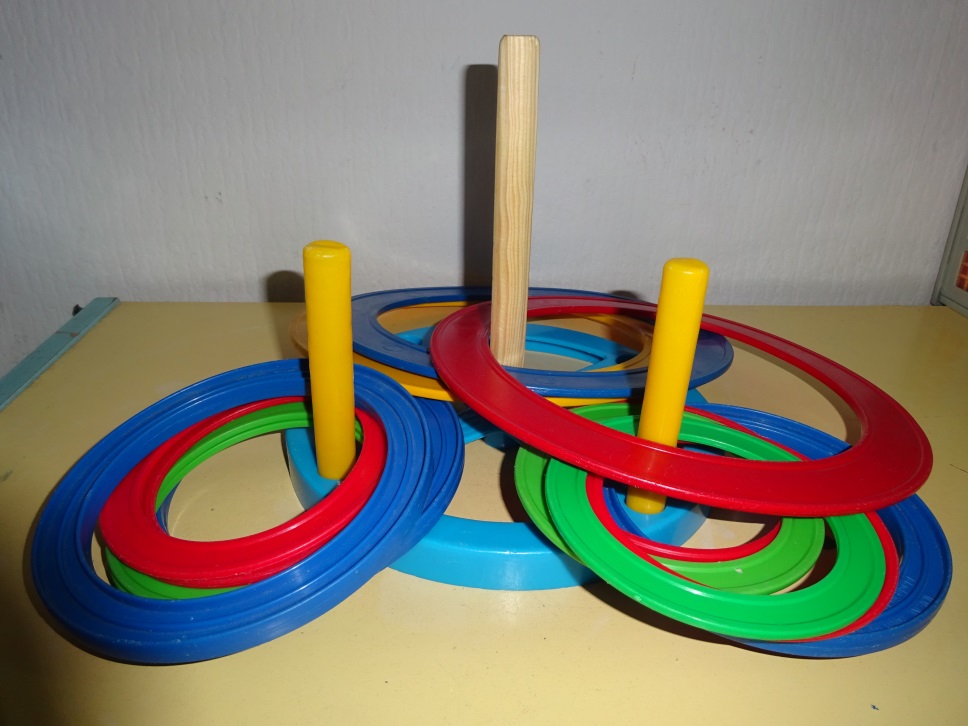 1. Кольцеброс
2. Кольцеброс с корзинами
3. Поролоновые мячики  и   киндер-сюрпризы удобно забрасывать в упаковку от торта.
4. «Дартс с шипами» (наконечники стрел закруглены).
5. Пособие «Ловишки» изготовлено из обрезанных пластиковых бутылок.
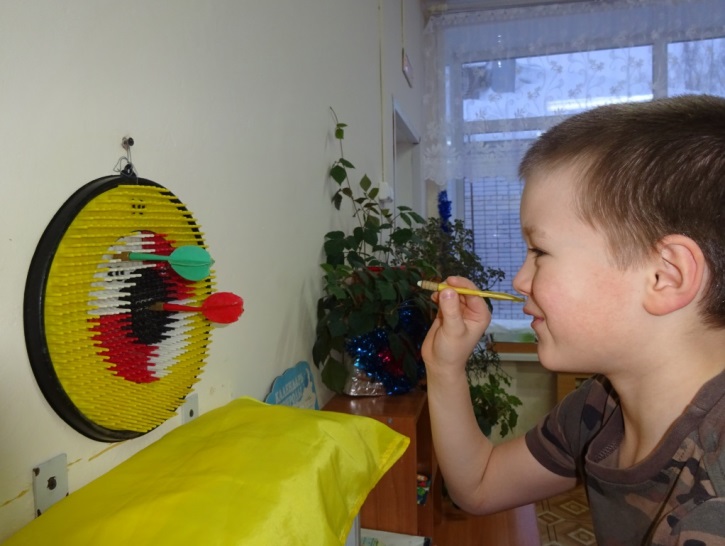 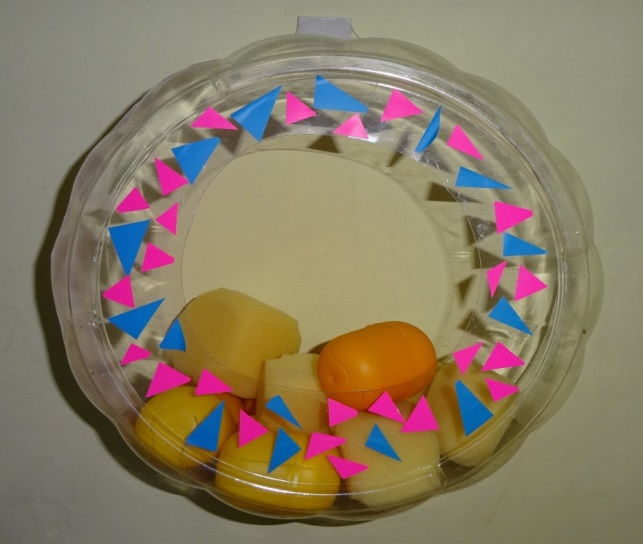 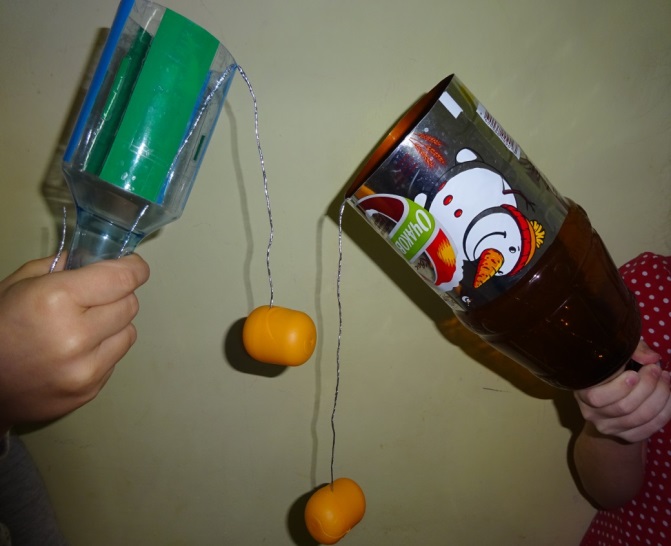 3
4
5
«Рукоходы»
Цель: развитие, укрепление мышц плечевого пояса, позвоночника. При отжимании с «рукоходами» снижается нагрузка на лучезапястные суставы.
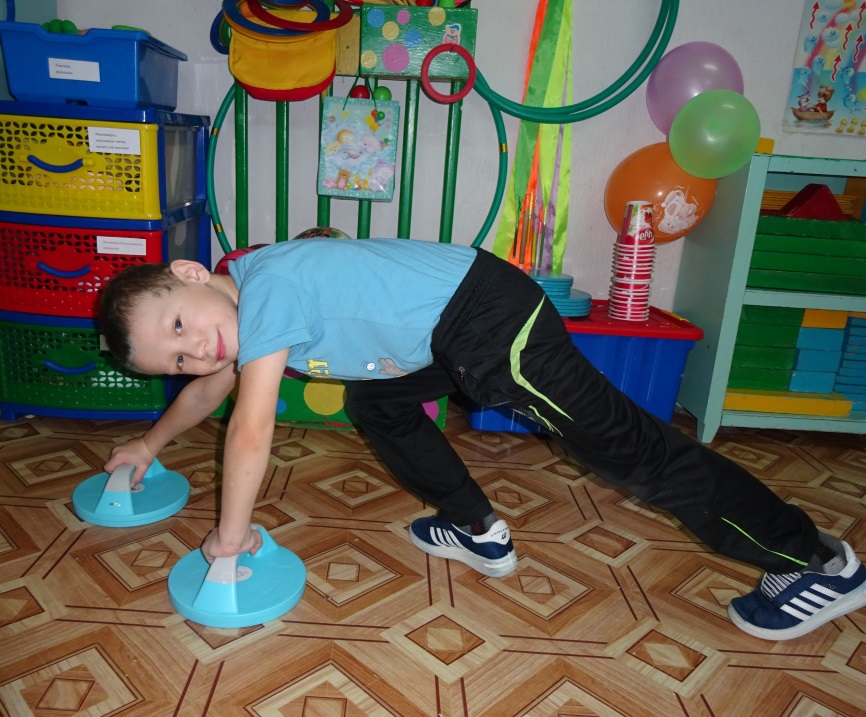 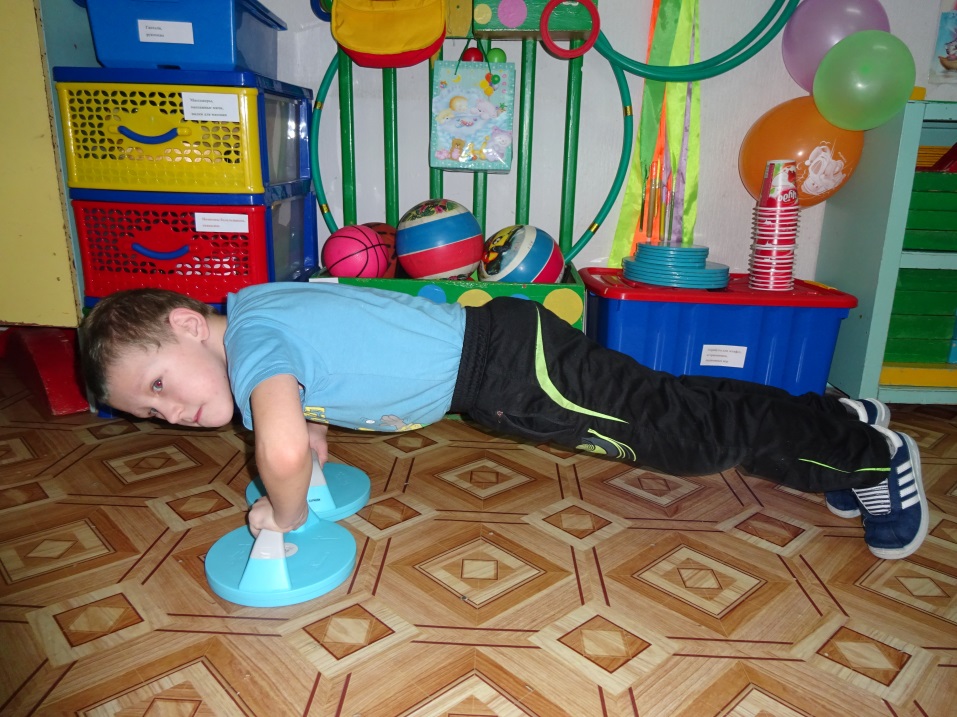 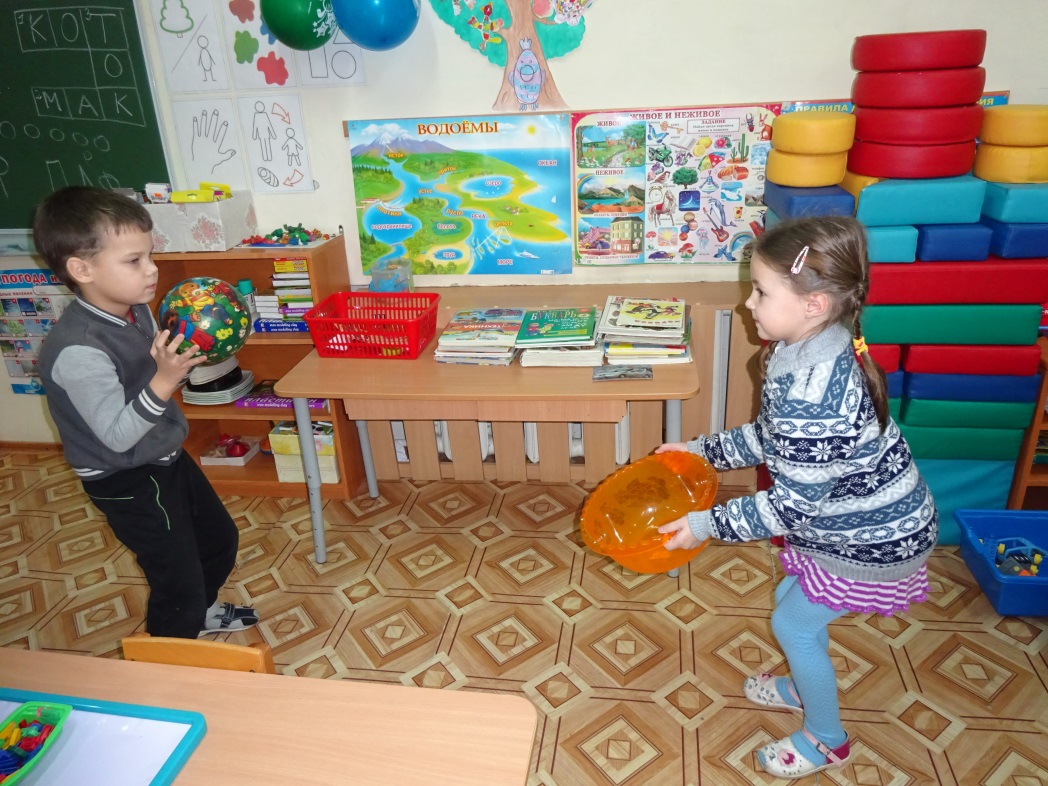 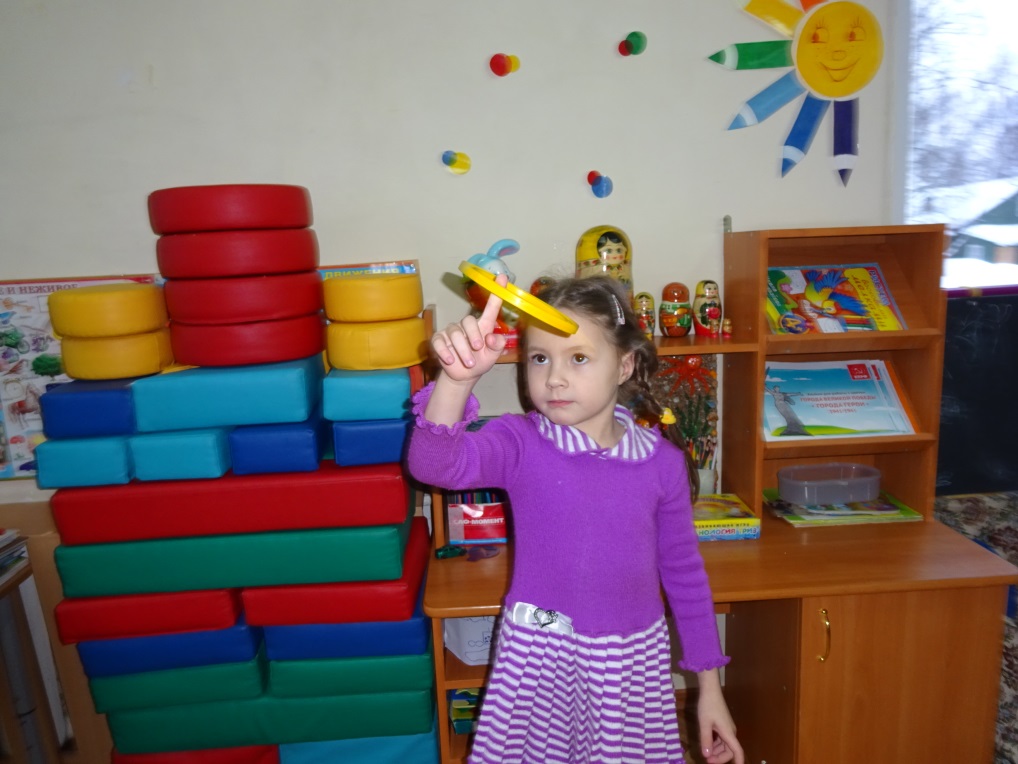 Упражнения:1. «Поймай мяч тазиком».2. «Вращение кольца на пальце».3. «Поймай падающую палку».Цель: Развитие быстроты реакции, координации, глазомера.
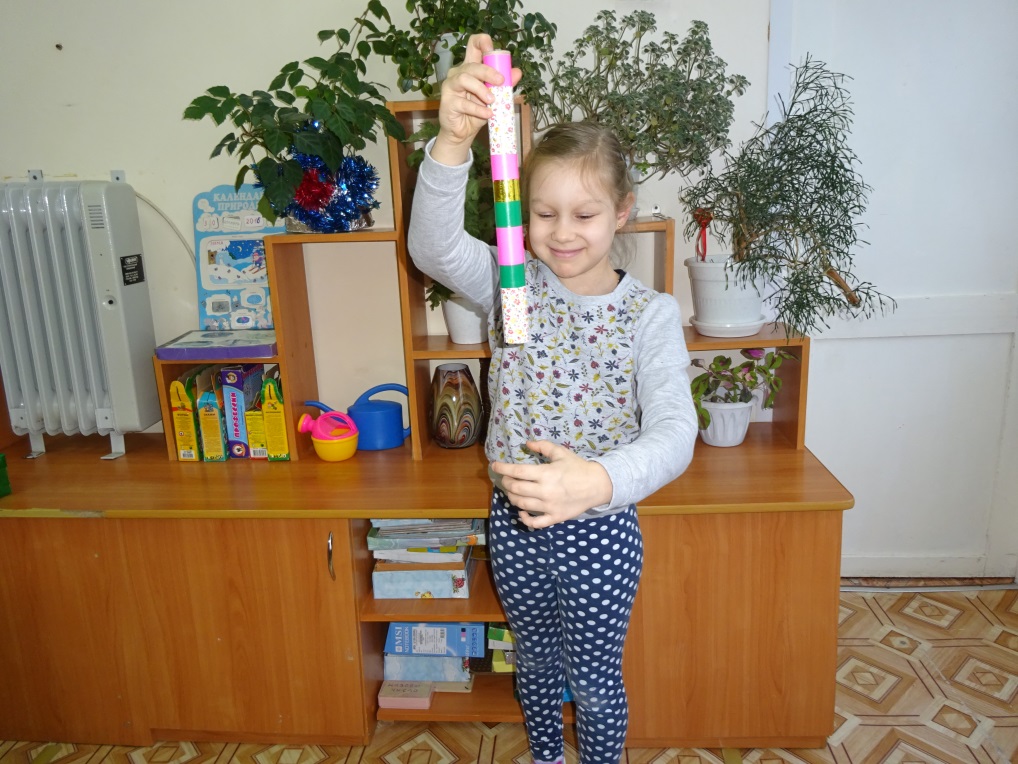 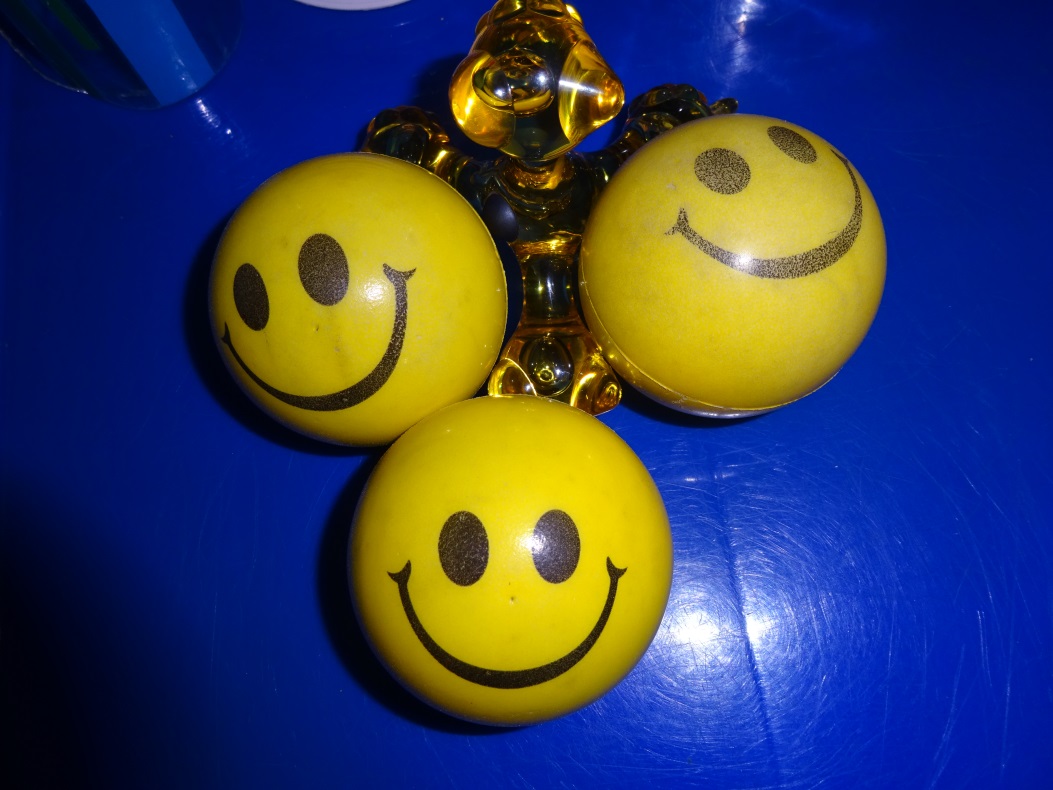 1. Специальные мячи для    жонглирования.2. Набитые поролоном мячи    для игр на прогулке зимой.3. Баскетбольная корзина     изготовлена родителями    Климовским Н.В. и    Костюченко Э.С.
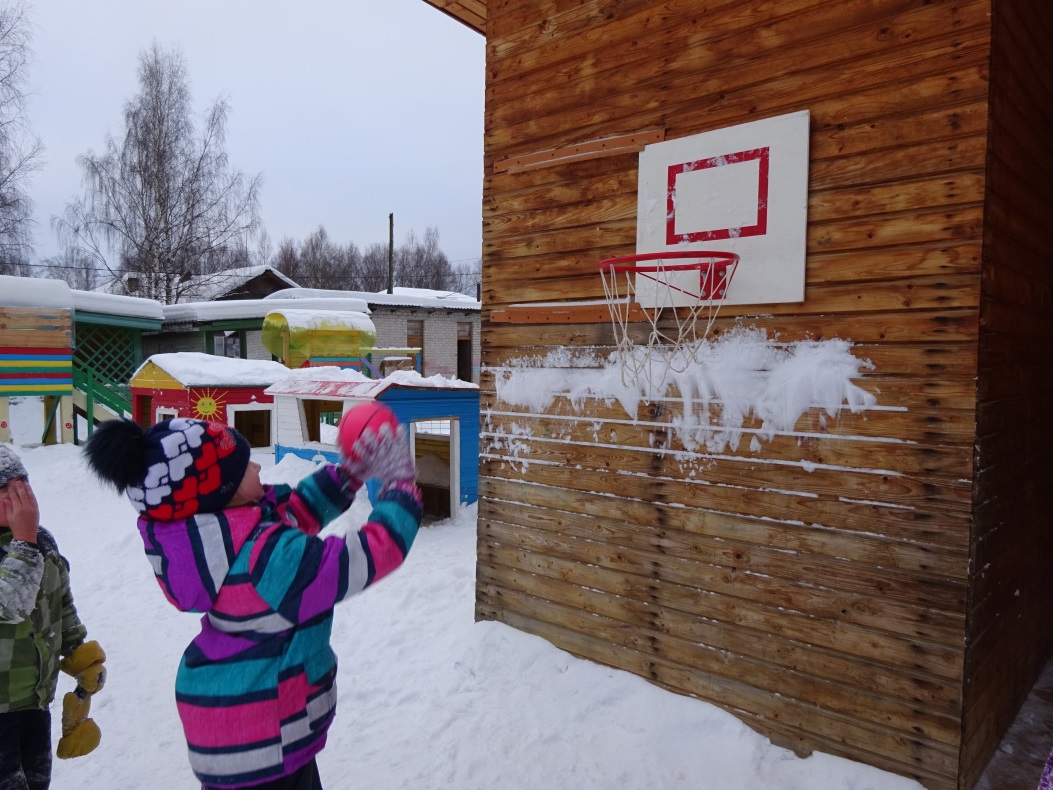 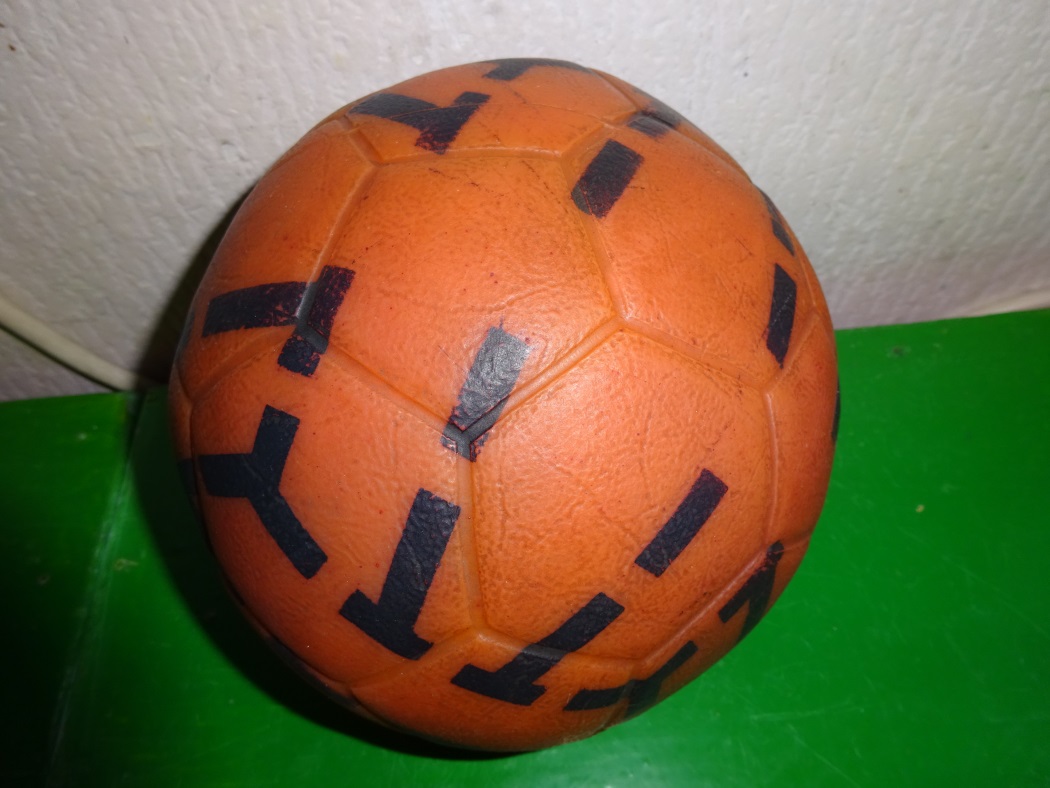 Дети с хорошей общефизической подготовкой получают удовольствие от силовых тренировок.
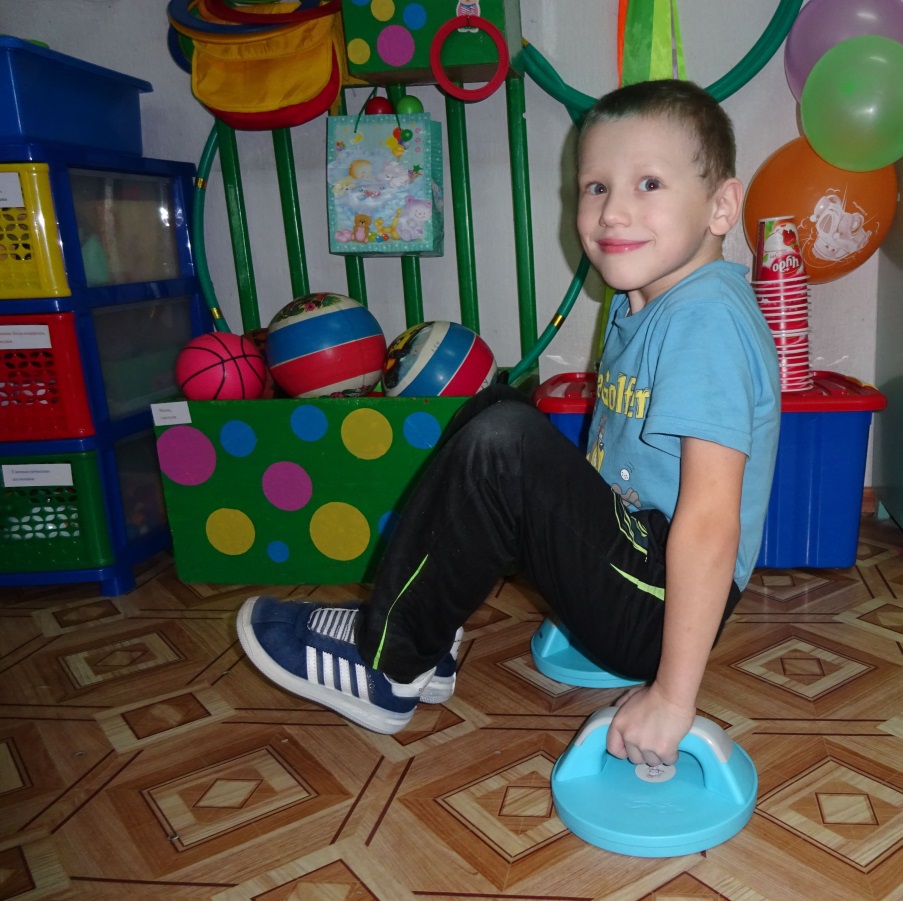 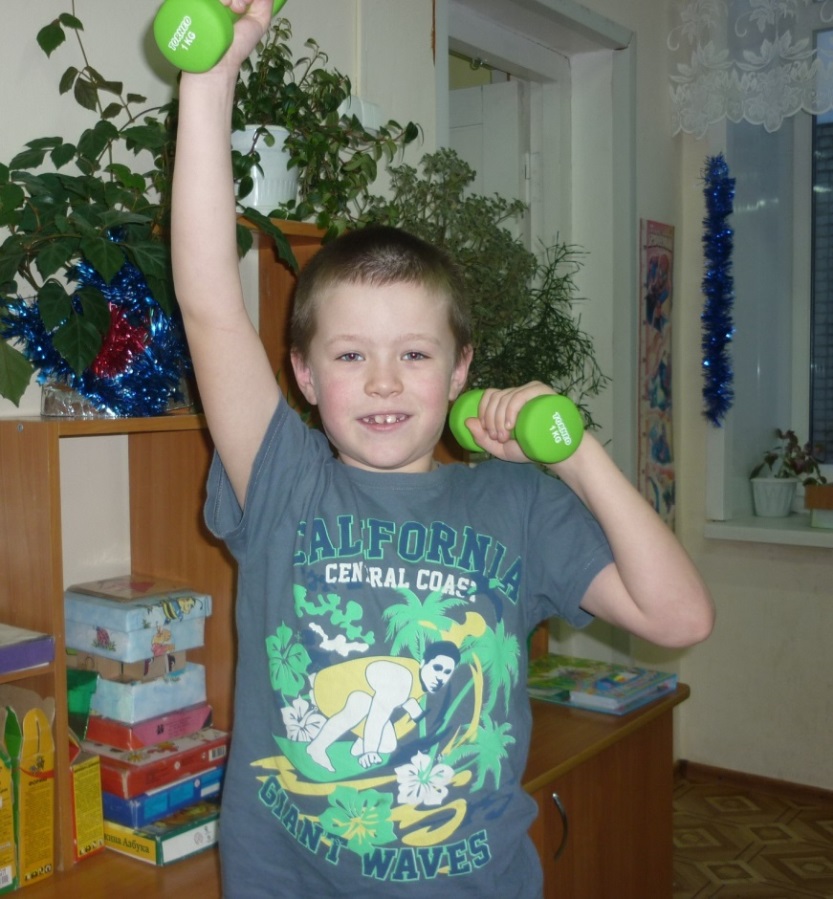 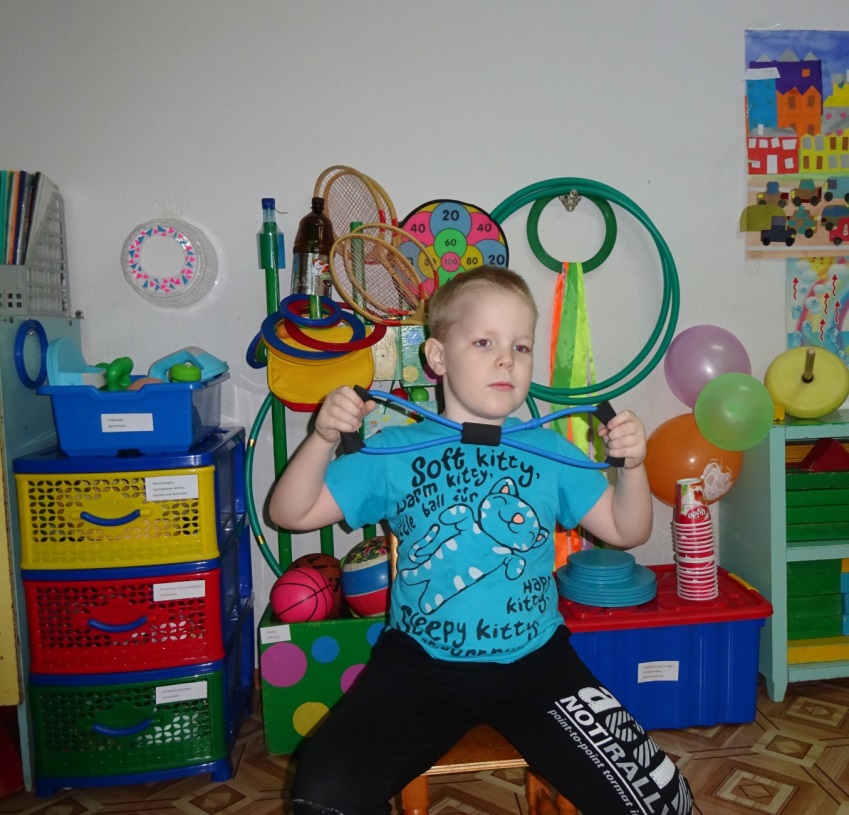 Упражнения с эспандерами укрепляют мускулатуру, улучшают осанку и гибкость.
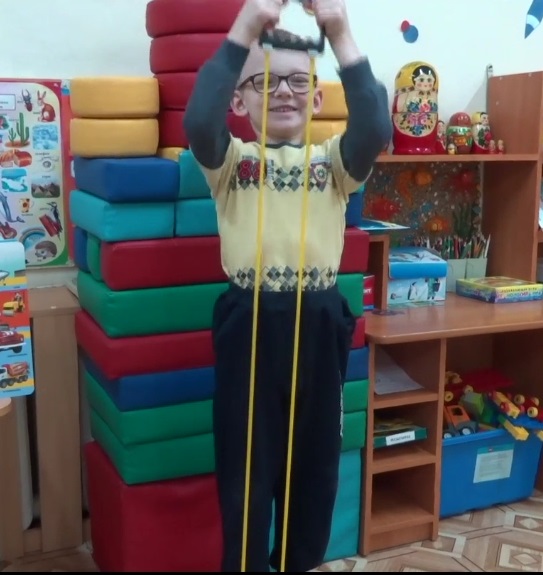 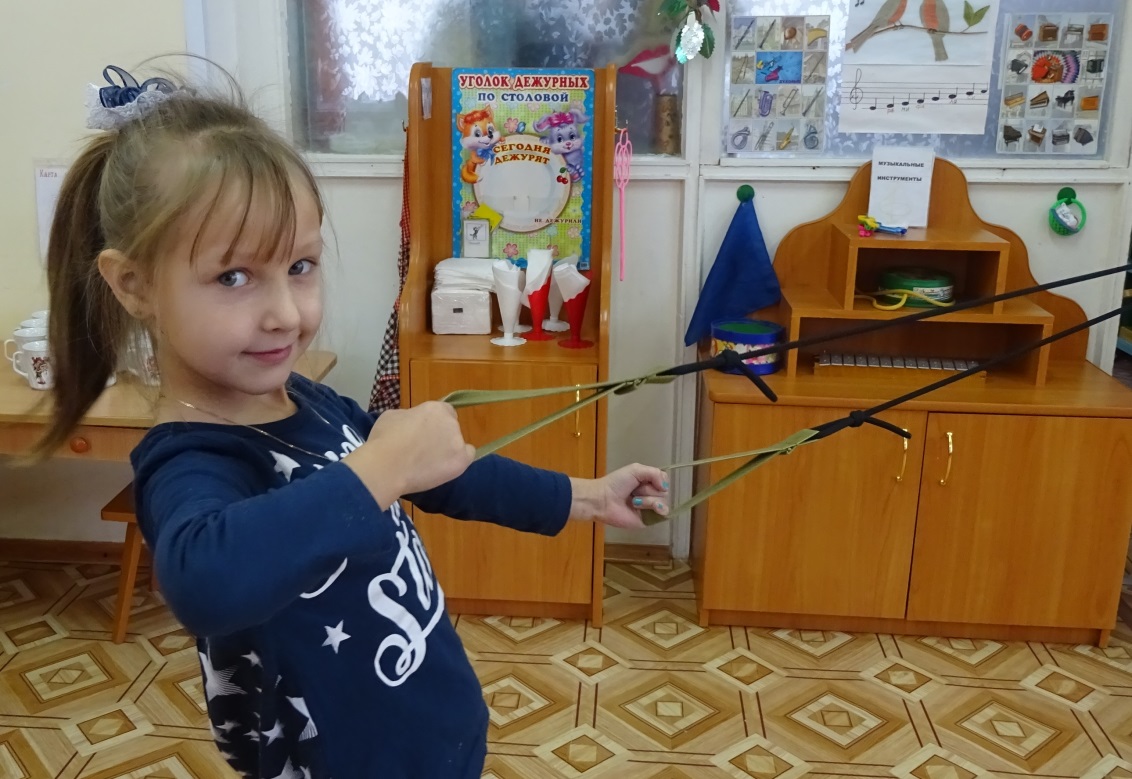 Игра «Бадминтон»
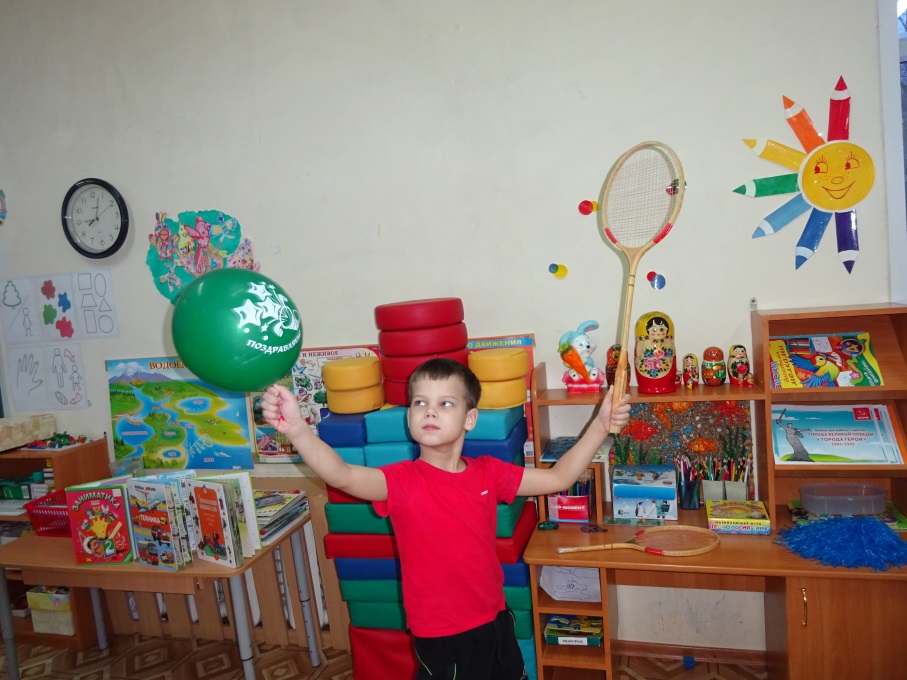 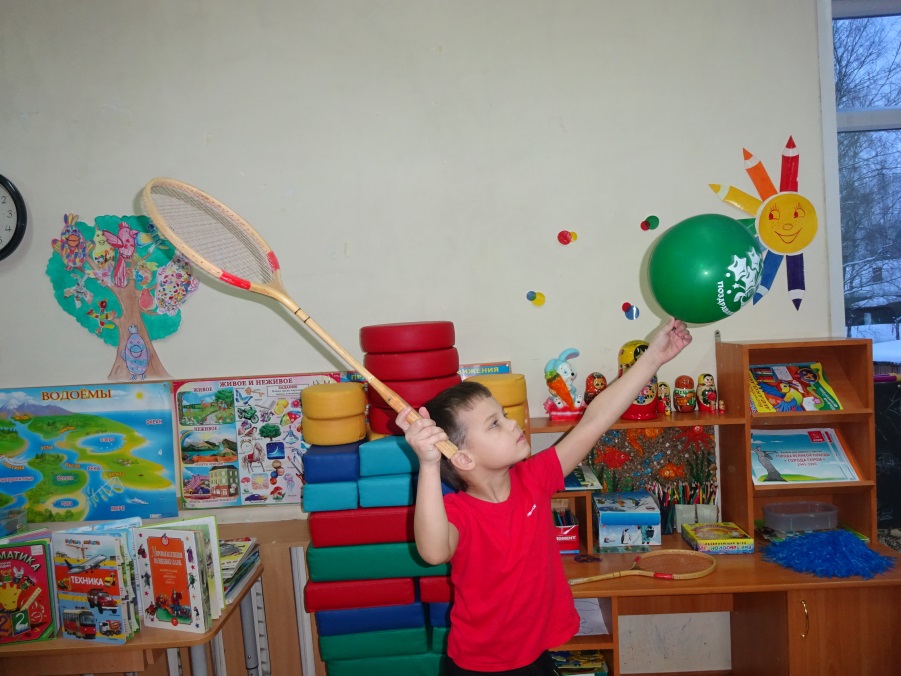 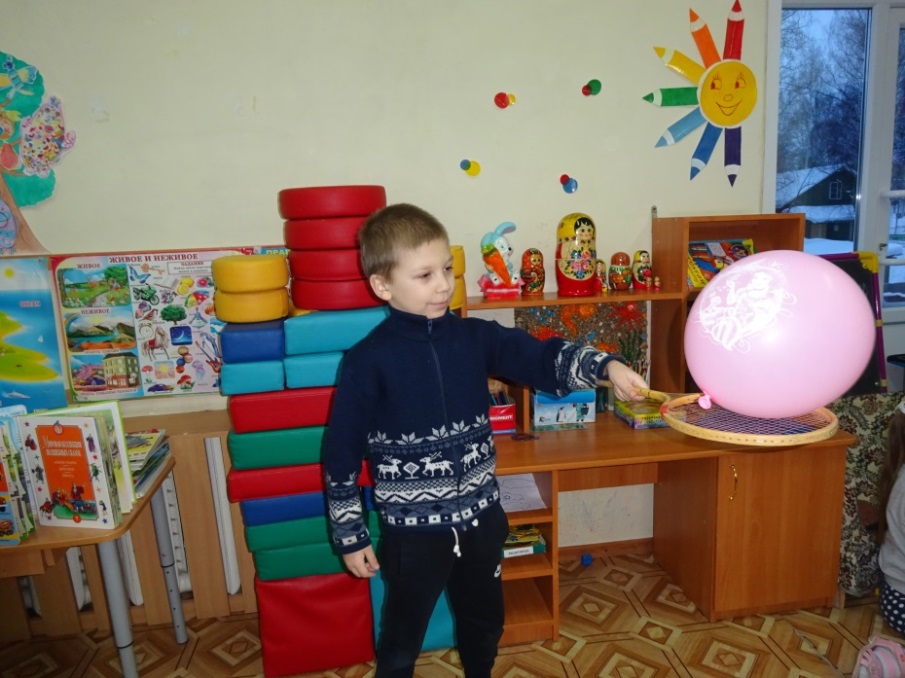 Вместо волана дети отбивают воздушный шарик.
Игра для развития дыхания «Футбол»
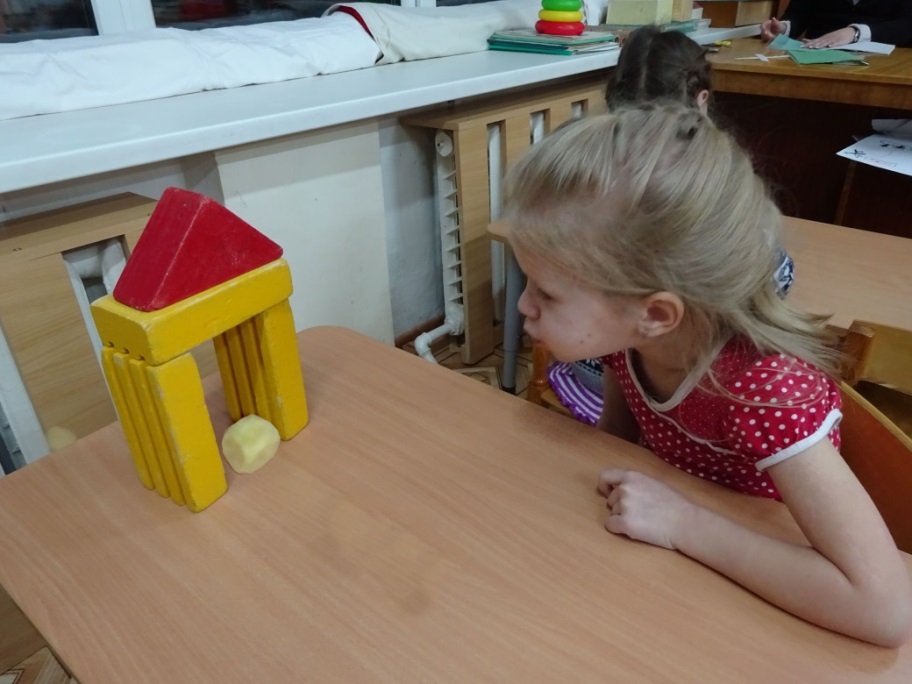 Упражнение «Уходи, злость»Цель: снятие эмоционального напряжения.
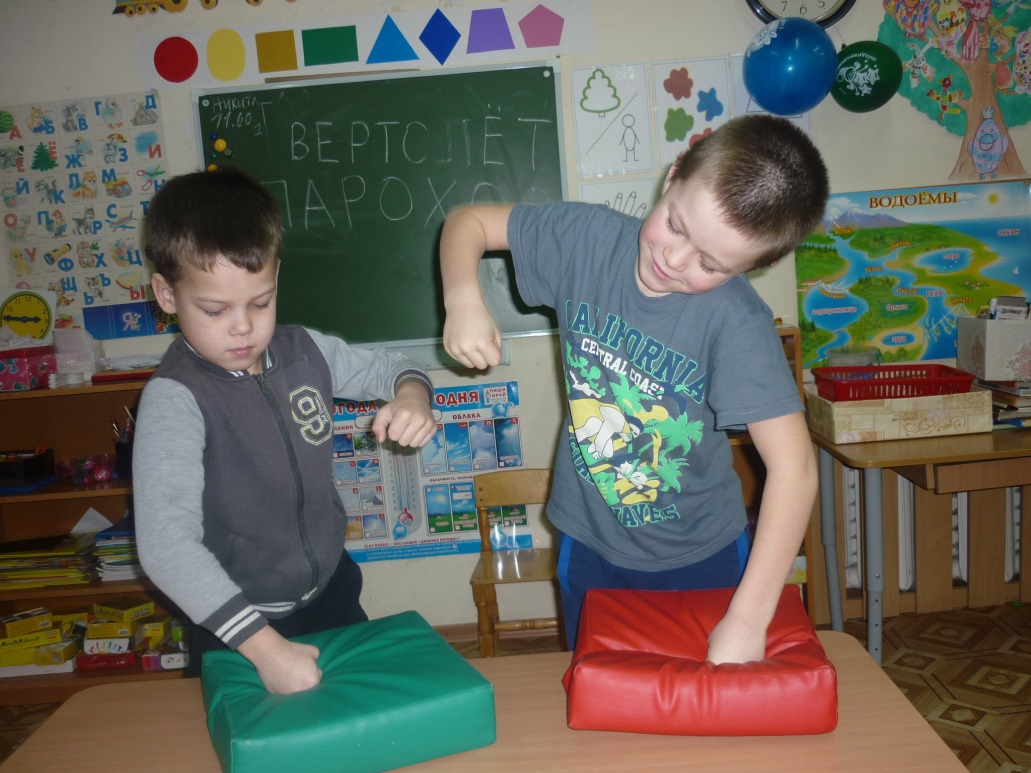 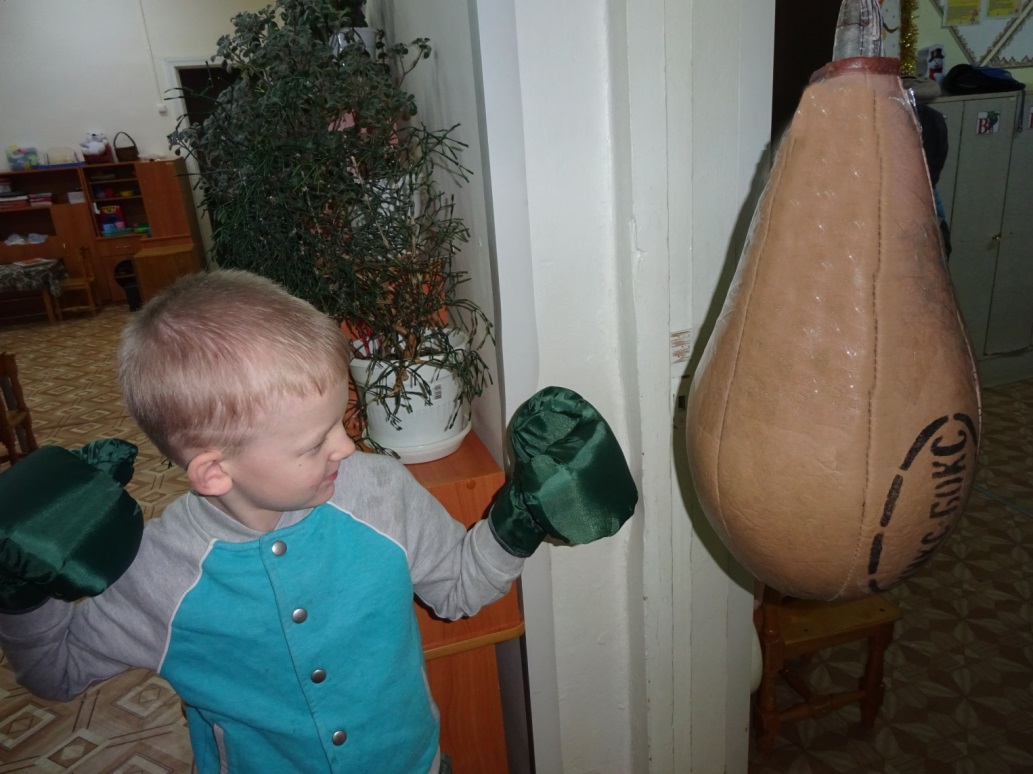 Пособие  «Боксерская
        груша».
Прыжки с использованием длинной резинки.
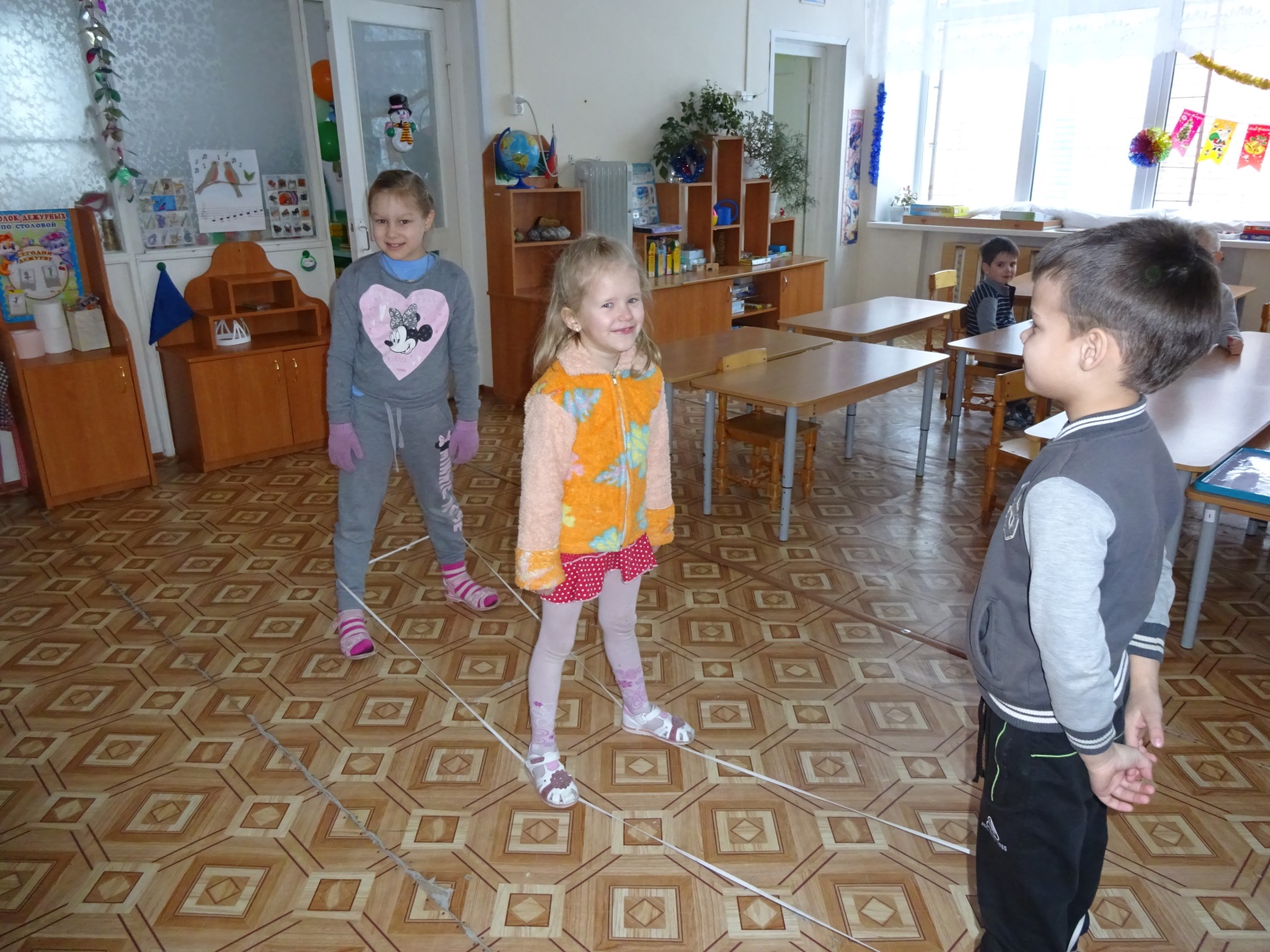 Настольные игры на тему «Спорт»
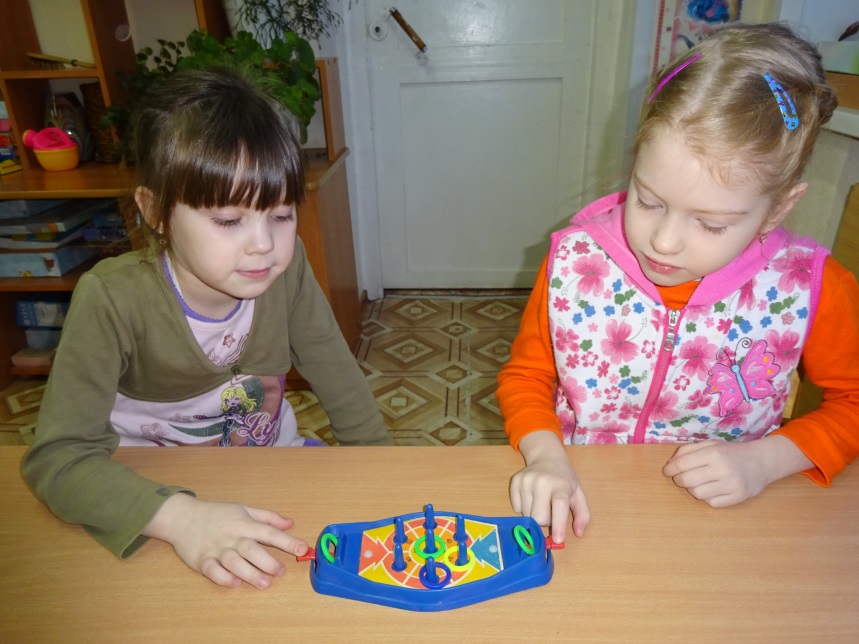 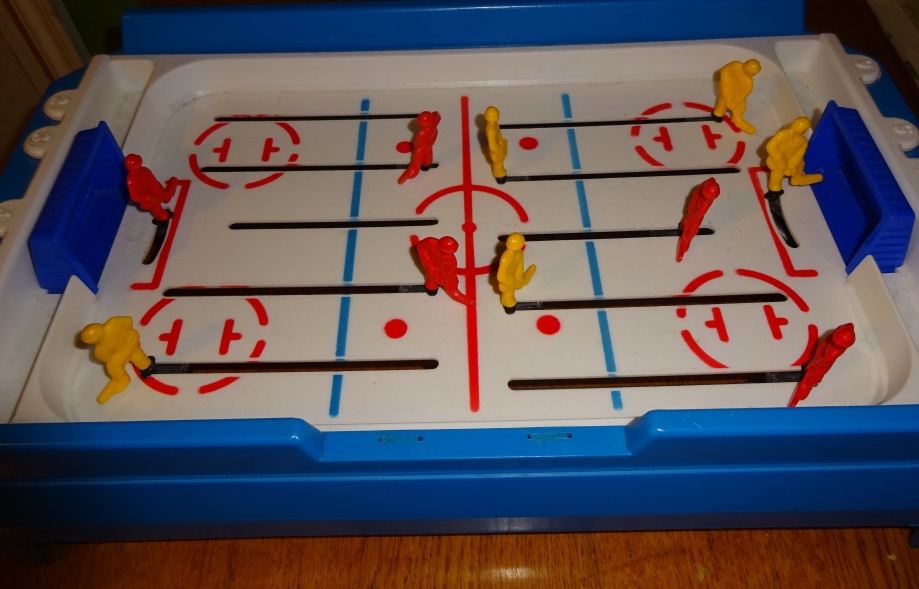 Кольцеброс.
Хоккей.
Баскетбол.
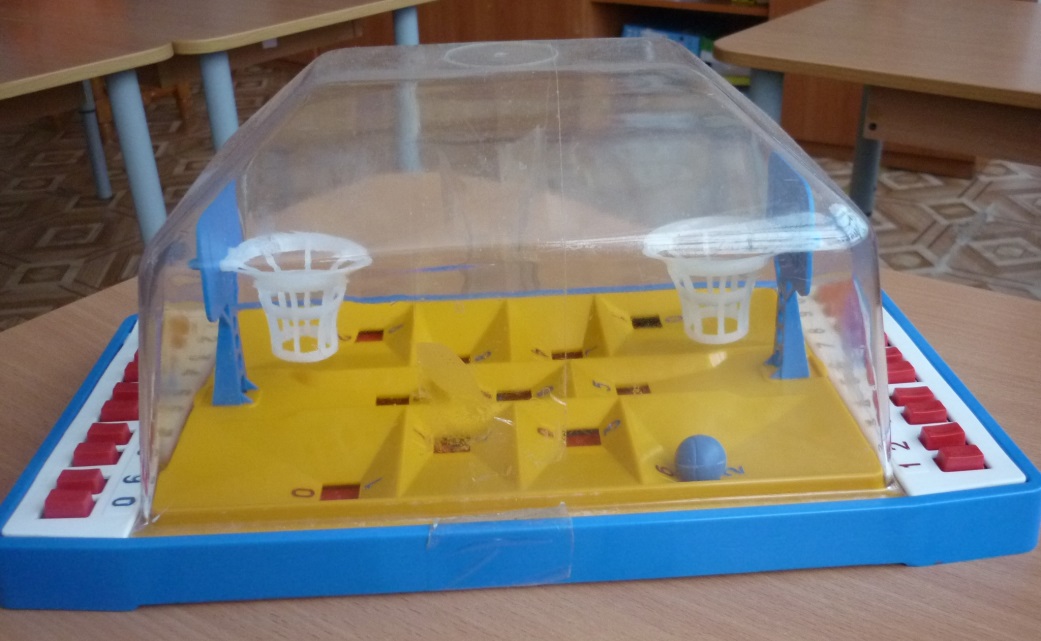 Упражнения с гимнастическим колесом позволяют задействовать большую группу мышц.
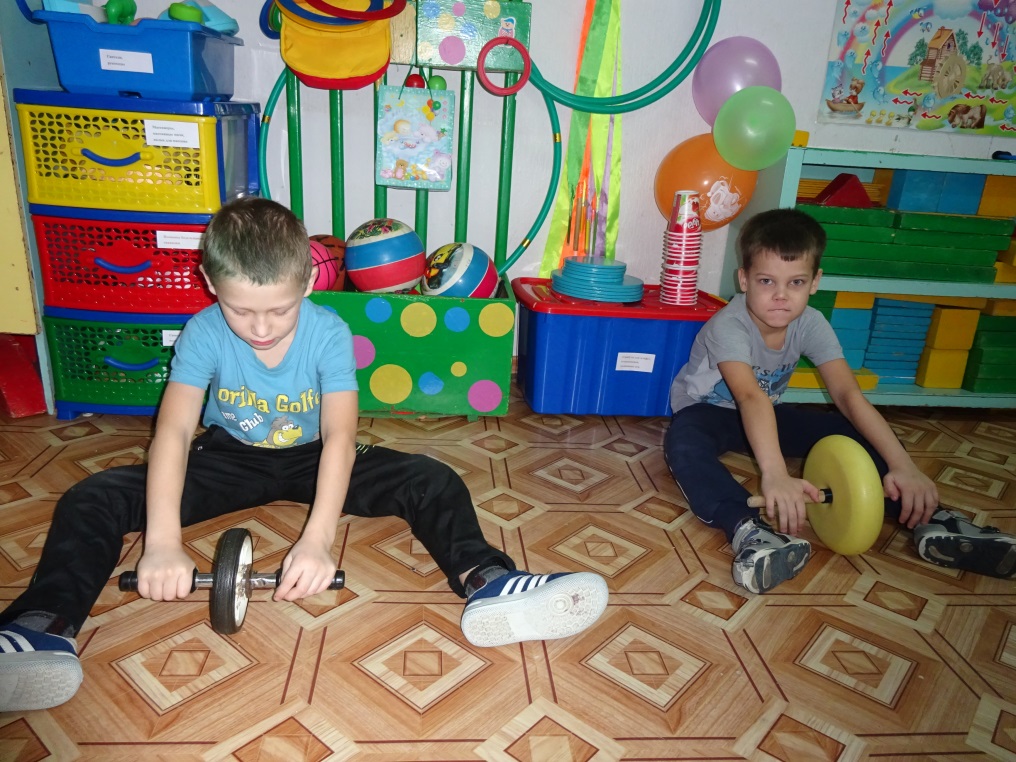 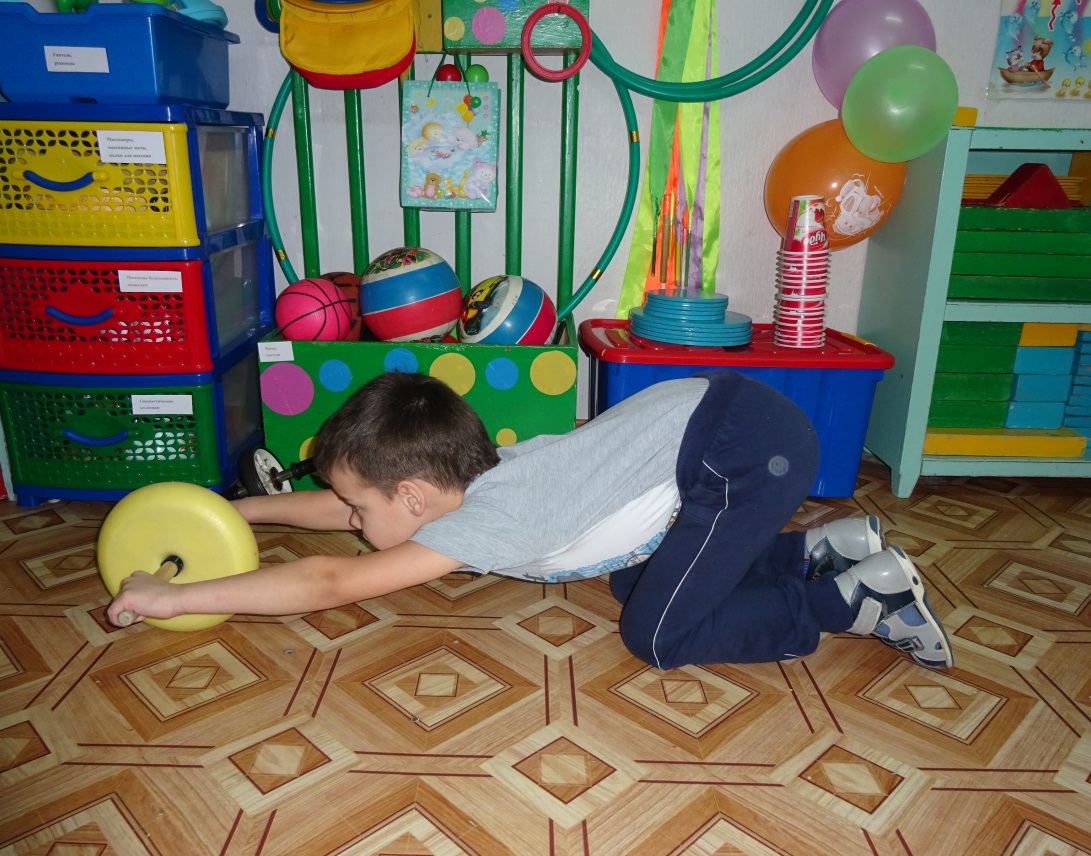 Гимнастические колеса (ролики) изготовлены из подручного материала: колеса от детской коляски и кольца от пирамидки.
1. Пособия для обобщения представлений детей о спорте. 2.Фиксировать достижения в развитии скорости нам помогает секундомер.
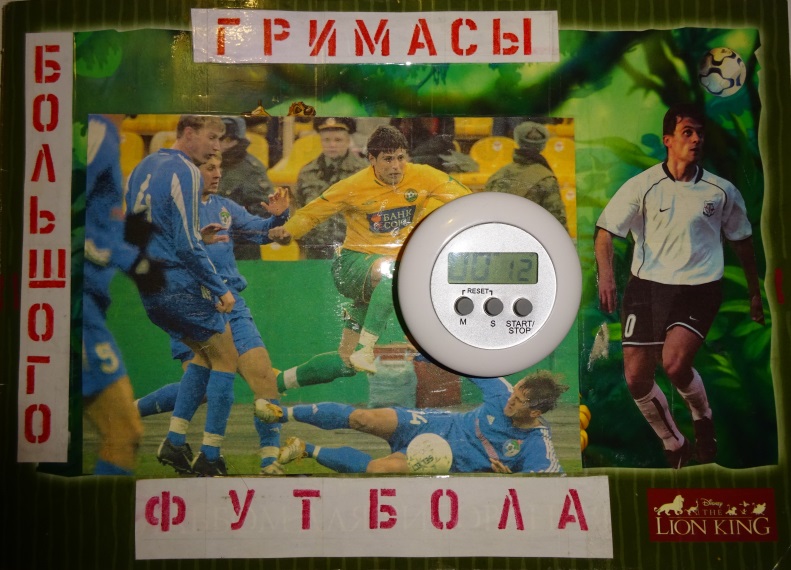 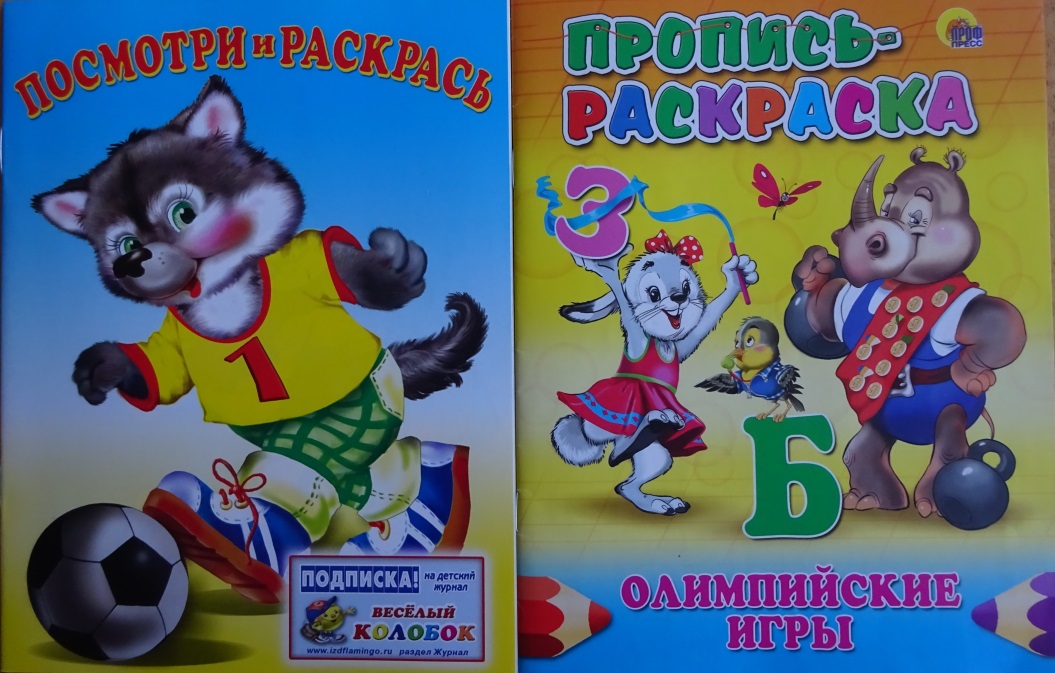 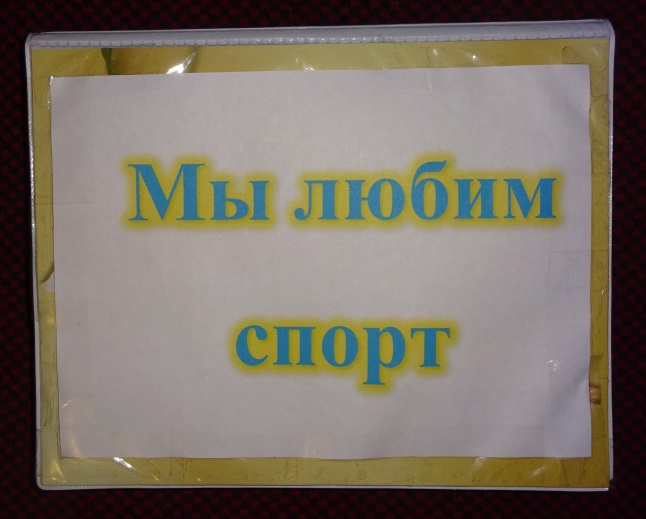 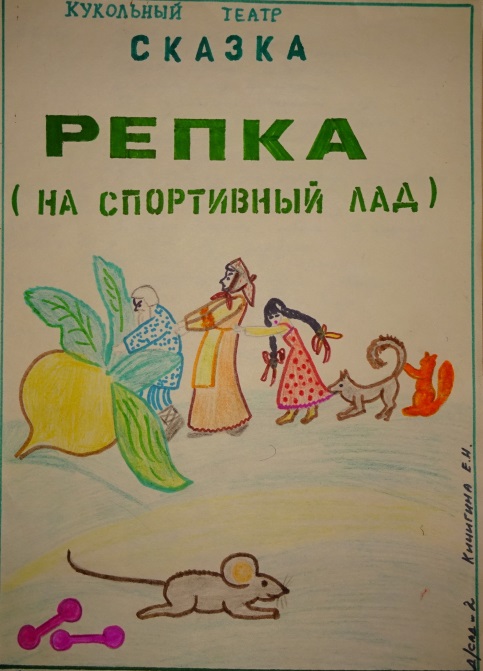 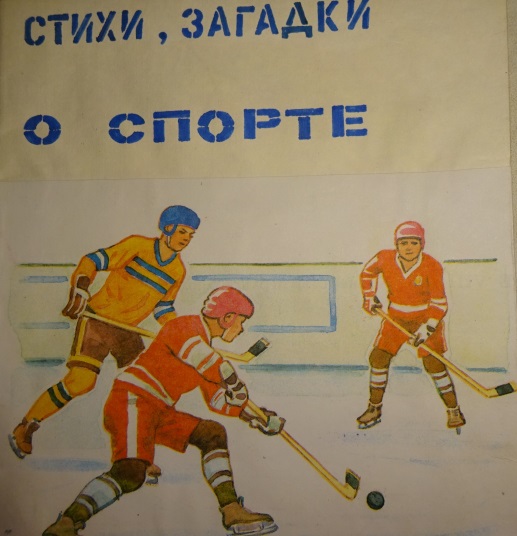 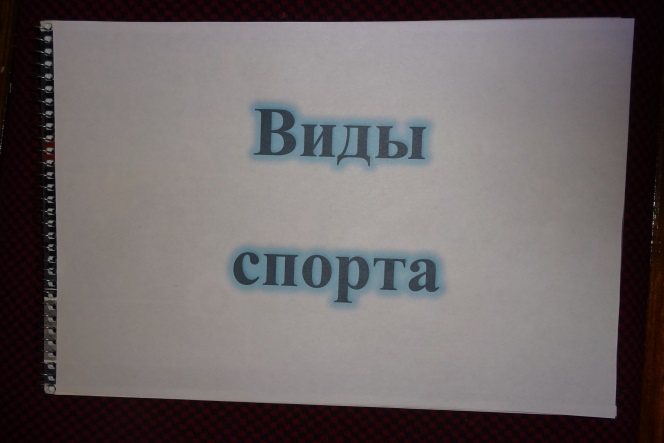 Все атрибуты двигательного центра активно используются детьми.
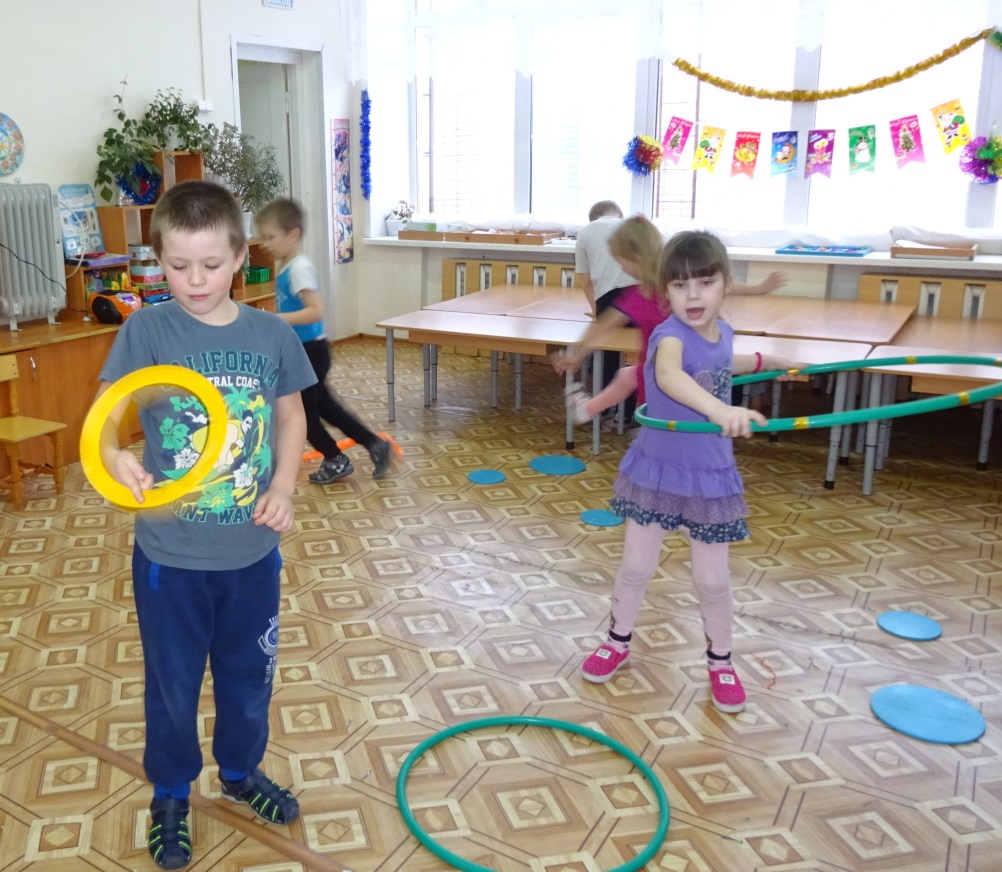 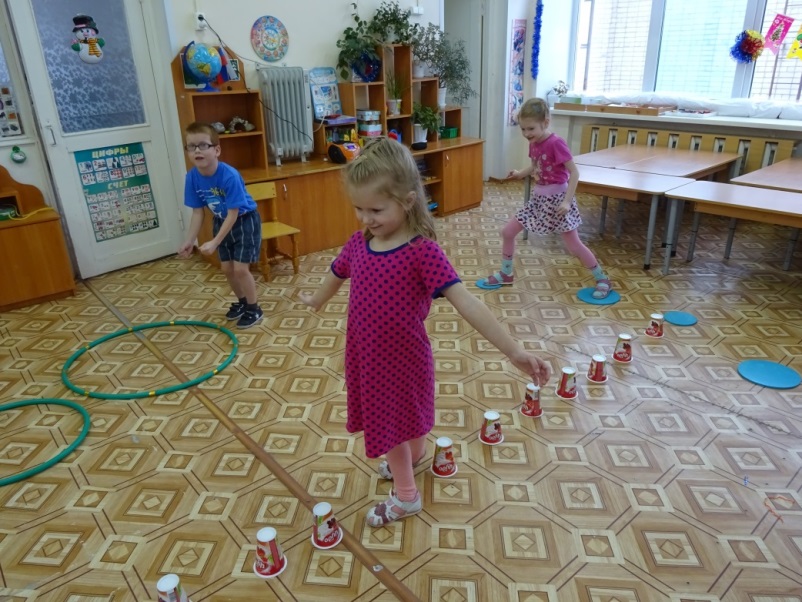 Спасибо за внимание!